Comparative judgement - Graphics
Students are sent the mark scheme before the meeting

Students discuss and compare exemplar work
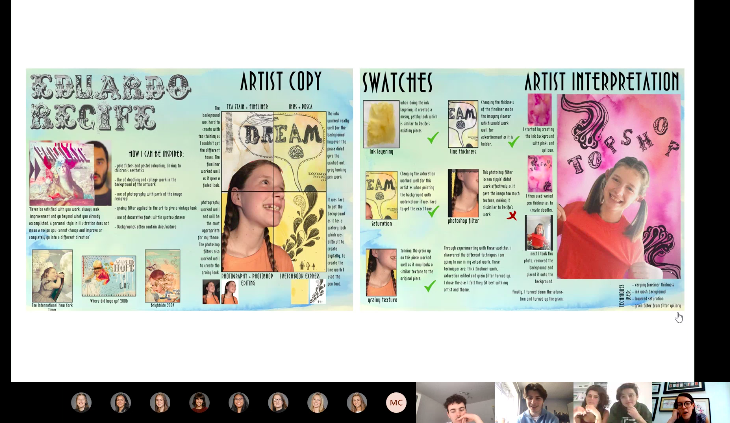 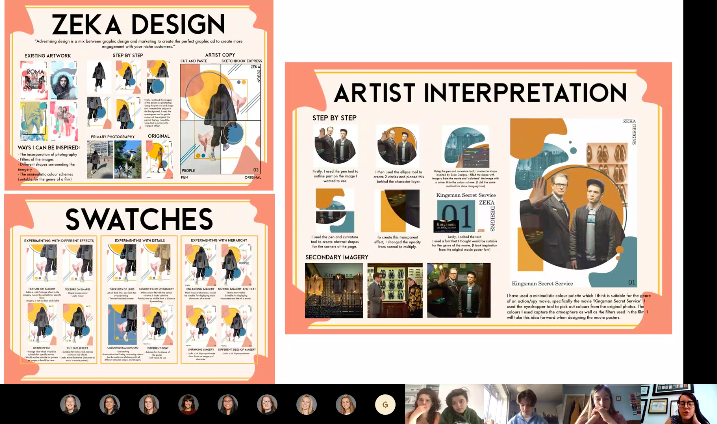